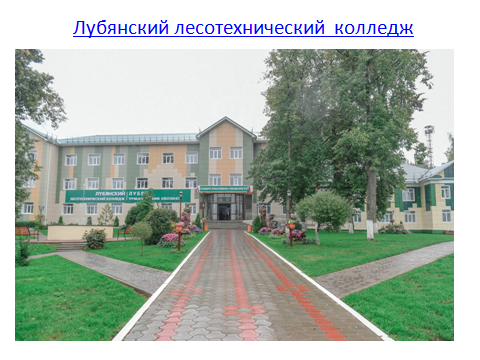 На сегодняшний день Лесотехнический колледж предлагает:
Экономика и бухгалтерский учёт;
Садово-парковое и ландшафтное строительство;
Лесное и лесопарковое хозяйство.
Вятско-Полянский 
механический техникум
В техникуме предлагаются различные специальности, включая машиностроение, автоматизацию технологических процессов, энергетическое машиностроение и другие. 
Для поступления необходимо иметь среднее образование и успешно пройти вступительные экзамены.
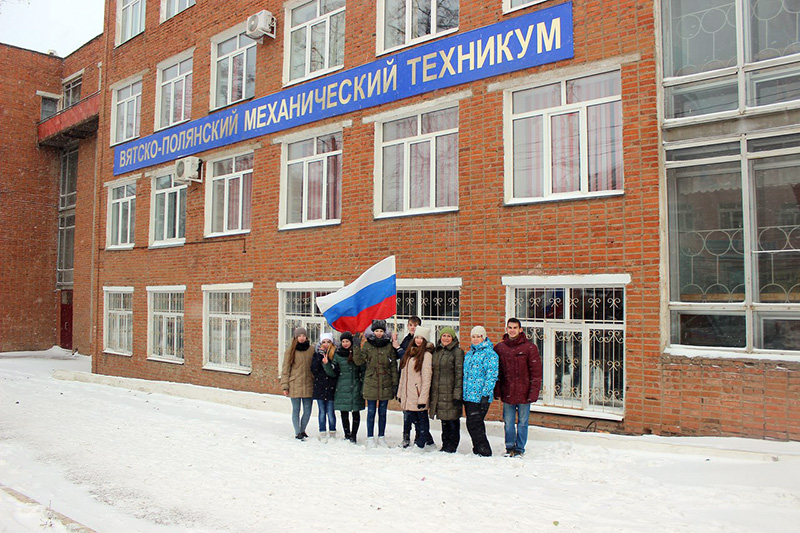